KEY CLUB JANUARY MEETING
Welcome Back! 
First Meeting of Second Semester
PROBATION
If you are on probation, you have received an email. 
You now need 25 POINTS to be eligible for awards.
SENIORS: If you are on probation, and fail to earn your 25 points by the end of this semester, you will NOT  be receiving a graduation medal.
NON-SENIOR MEMBERS: If you are on probation, and fail to earn your 25 points by the end of this semester, you will NOT be receiving any awards.
DUES
If you have not paid your dues, this needs to be done so immediately in order to be considered for any medals (seniors) or awards. No dues = no awards.
MEETINGS
You MUST come to either our after school or morning meetings.
You are allowed to miss a maximum of ONE meeting.
If you by chance happen to miss a second meeting, you must email us with a valid excuse as to why.
CEREMONY
We will be hosting a ceremony to celebrate our newly chartered members. 
When: Monday, February 4th at 6:00 PM (Members arrive at 5:30)
Where: AHS Auditorium
Why: To honor and celebrate the newly chartered members.
Who: Key Club Members and their parents are invited.
Dress Code: Formal
It is MANDATORY to attend. If you cannot, send us an email explaining why at least 48 hours in advance.
There will be a sign-up genius posted to bring food, (optional-for points)
OFFICER ELECTIONS
We encourage you to consider becoming an officer next year if you are interested! Application + 1 min speech + interview.
 ALL positions are open!
President- oversees club, makes input decisions, prepares meetings 
Vice President- aids President, helps promote events, contacts people
Secretary- tracks/keeps up with points, manages all emails & concerns
Editor/Webmaster- updates website/social media, submits monthly paper
Treasurer- handles all dues/fundraiser money, orders t-shirts & awards
APPLICATIONS WILL BE AVAILABLE SOON.
FUNDRAISERS
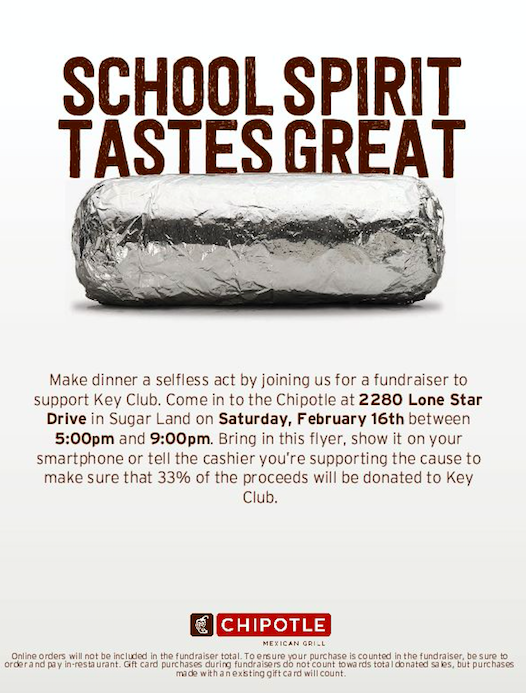 CHIPOTLE FUNDRAISER: SATURDAY, FEBRUARY 16TH, 5:00-9:00 PM
POINTS
NO POINT SHEET THIS SEMESTER.
To earn points: Send picture proof to our email if you go to one of our volunteering events, or fundraisers. State the number of hours you volunteered at a particular event to earn your points.
POINT SYSTEM: 1 point per hour you volunteer. If you volunteer for more than 3 hours, you start earning 2 points per hour. (Ex: 5 hrs = 7 pts)
Keep in mind, officers know how long the event lasts.
Providing an officer with a sign-up link to a volunteering event: 3 points
Sending pictures from the ceremony for us to post: 2 points
VOLUNTEERING OPPORTUNITIES
Four Corners Recreation Center Food Distribution 15700 Old Richmond Rd. Sugar Land, TX 77498
OAR Run for Autism- Sunday, January 20th https://www.volunteermatch.org/search/opp3055198.jsp
ONGOING:
http://sire-htec.org/volunteers/
http://www.secondmile.org/volunteer/
https://www.houstonfoodbank.org
Anything on AHS YES website
CONTACT INFO
Scan this QR Code to join the GroupMe
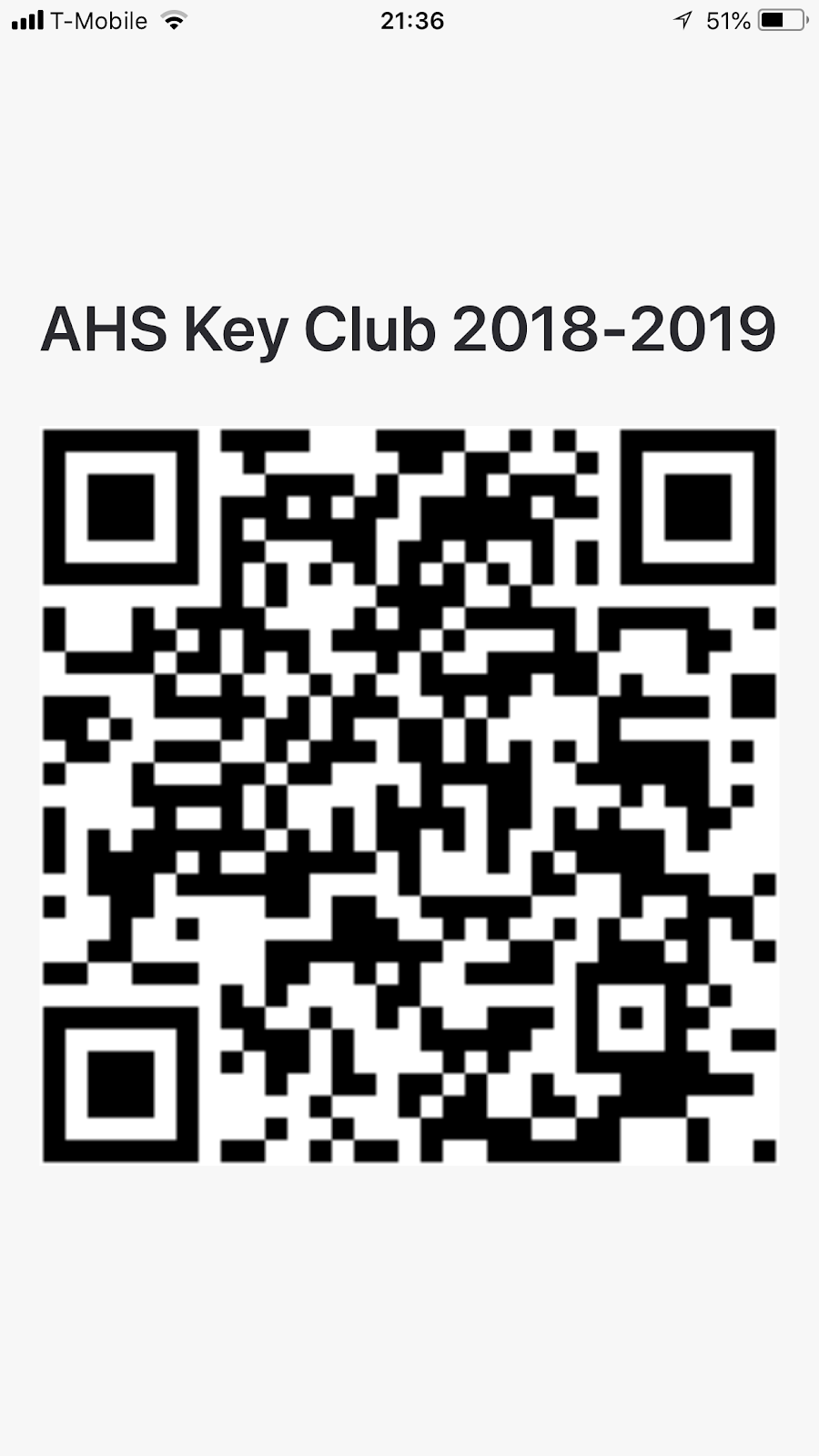 Website: www.sfakeyclub.weebly.com
Email: austinkeyclub@gmail.com
Instagram: @austinkeyclub
Facebook: Austin HS Key Club 2018-2019
RECAP
Pay Dues if you haven’t done so already.
Start earning your points! Regular Members: 15 POINTS. PROBATION: 25 POINTS.
Ceremony will be held on Monday, February 4th.
Consider becoming an officer! Applications will be available soon.
Fundraisers are approaching! Make sure to participate and stay involved. :) 
Keep up with the volunteering opportunities for this month! You are able to earn points for our club and hours for other clubs when you use our opps.